Муниципальное бюджетное дошкольное образовательное учреждение«Детский сад «Солнышко» г.Уварово
Опытно-исследовательский проект
«Как пьют растения?»


Автор проекта: 
                              Соколова Милана, 6 лет
Руководитель проекта:
                                                   Мананникова Т.А
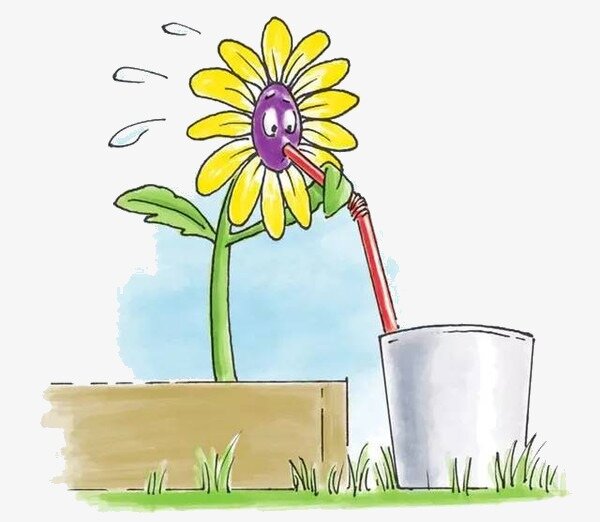 Пекинская капуста                цветок Пеларгония           цветок   Хризантема
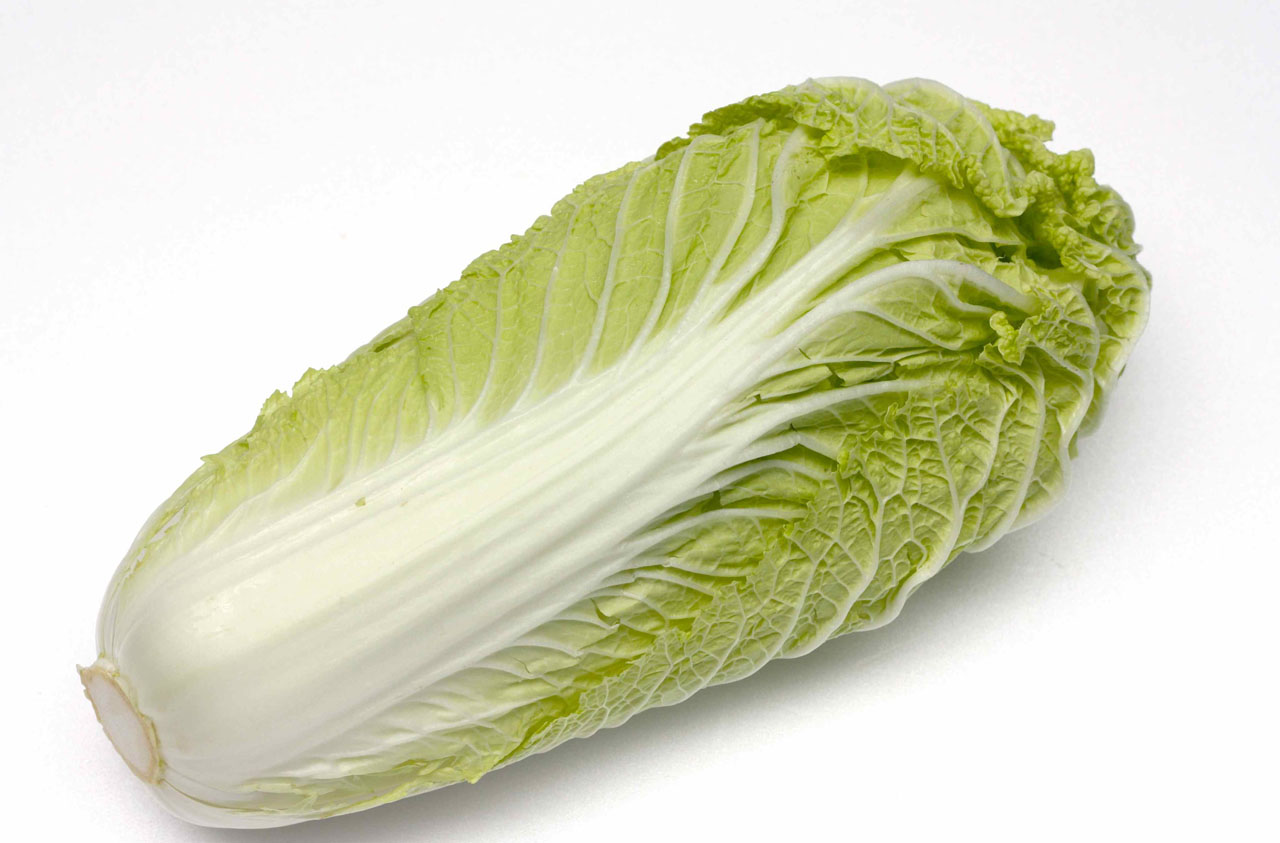 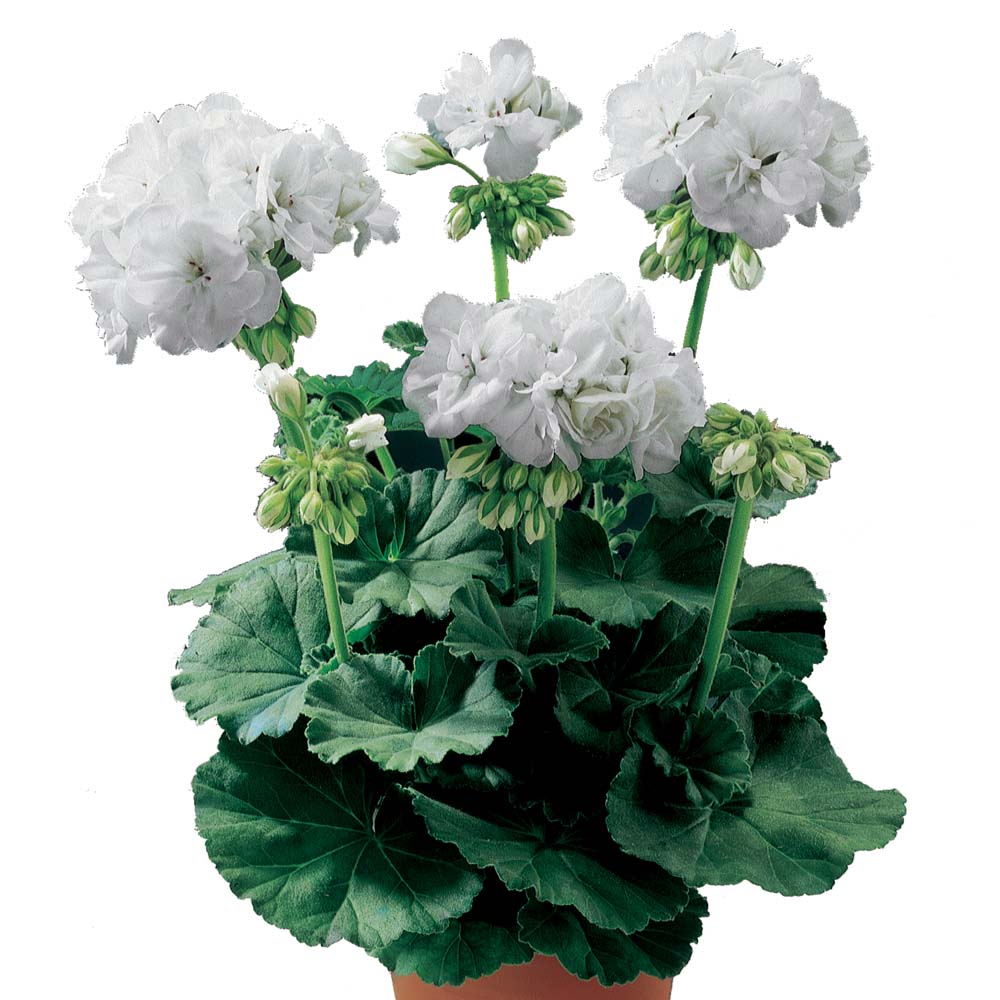 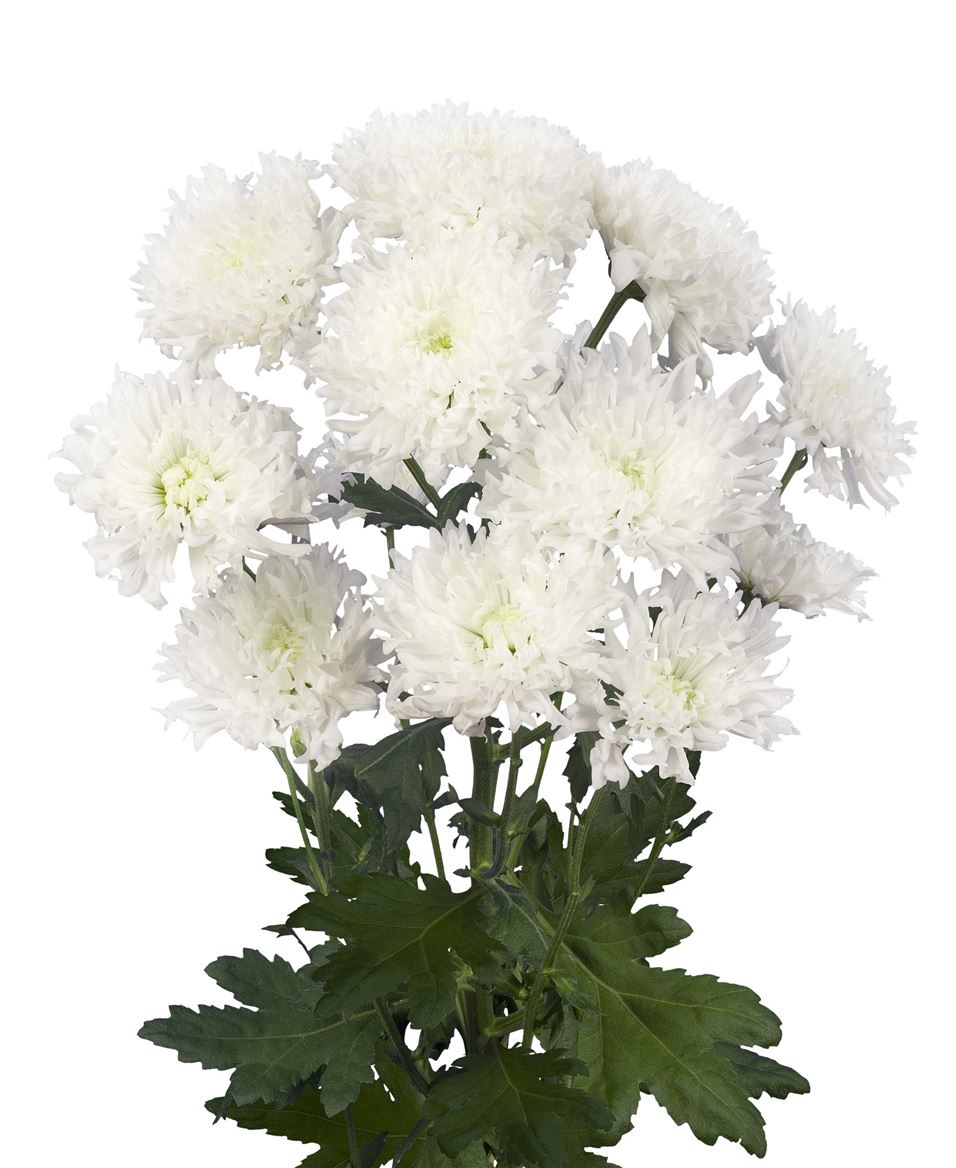 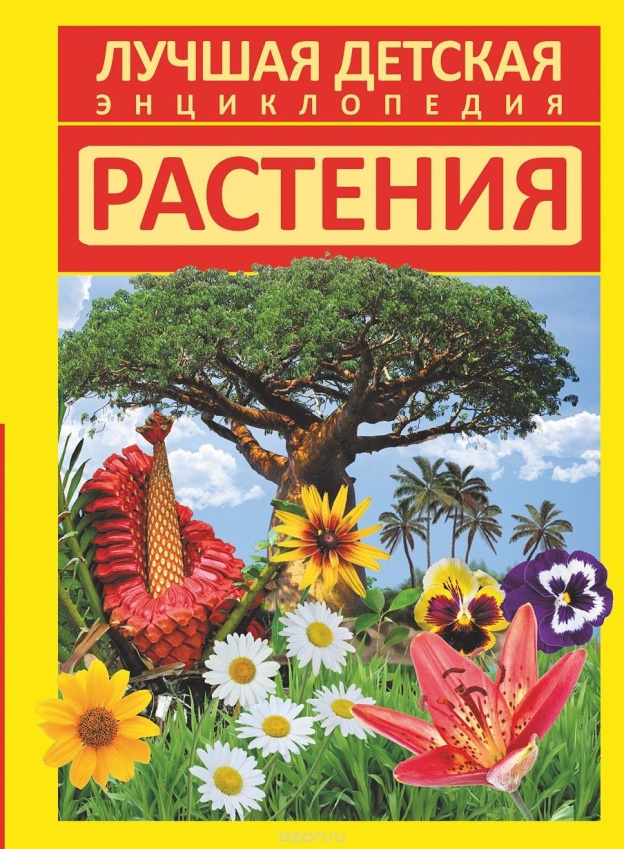 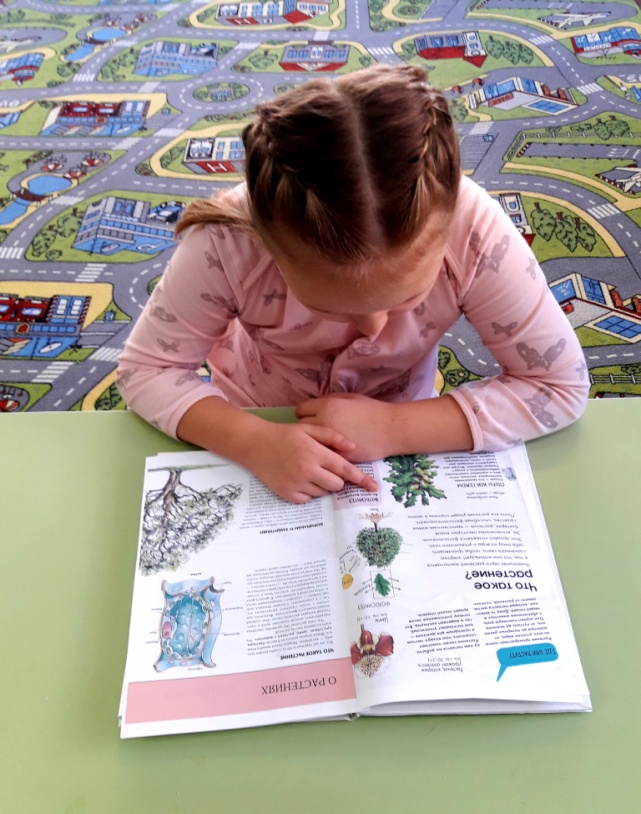 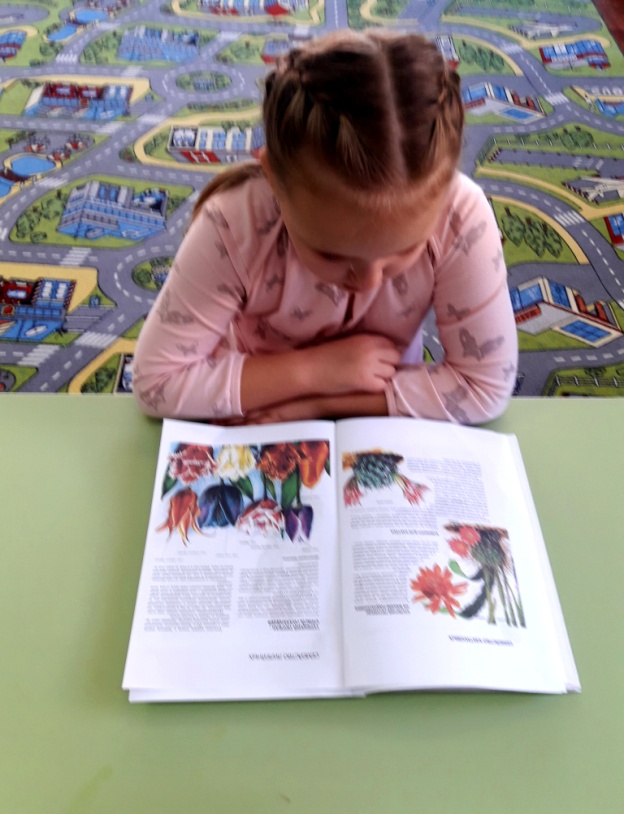 .
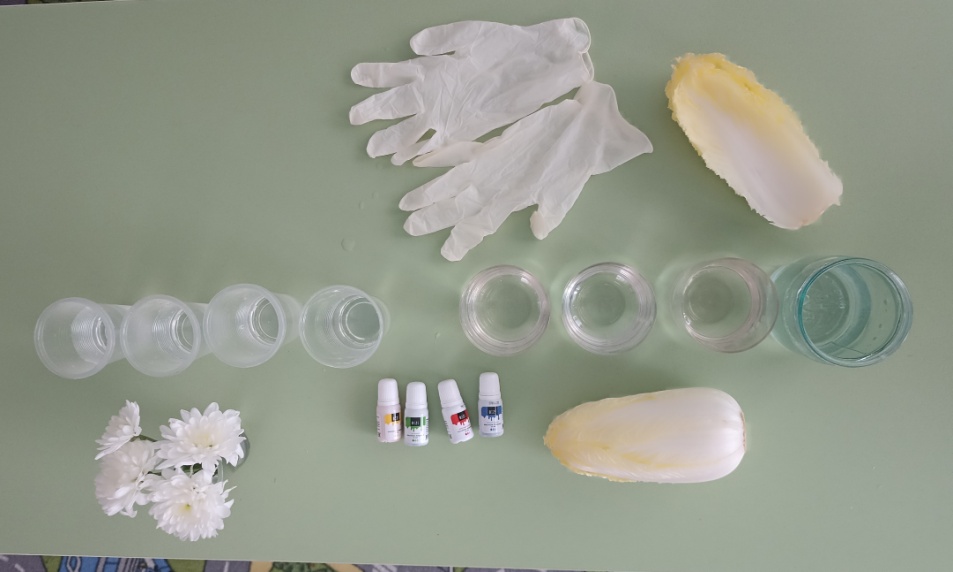 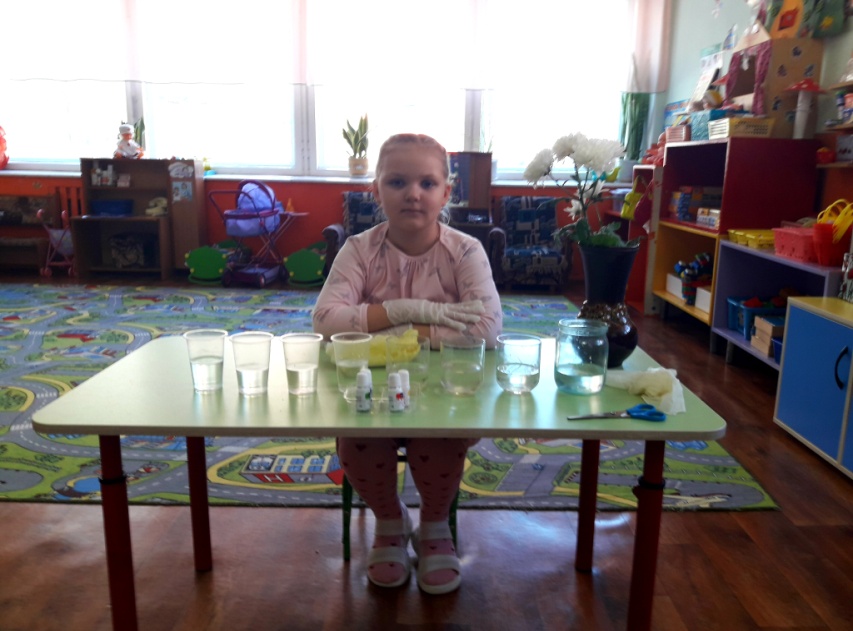 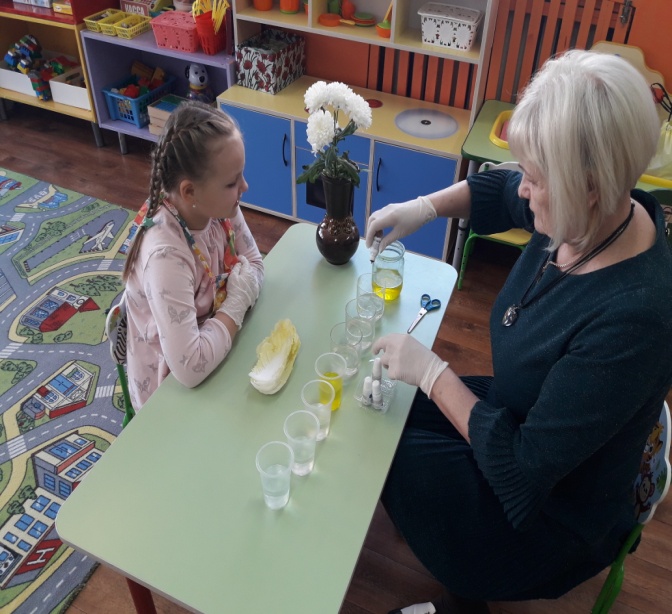 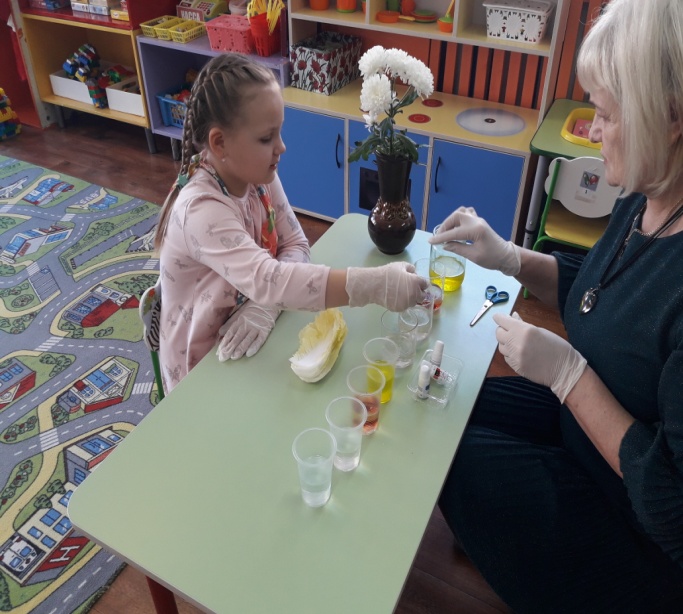 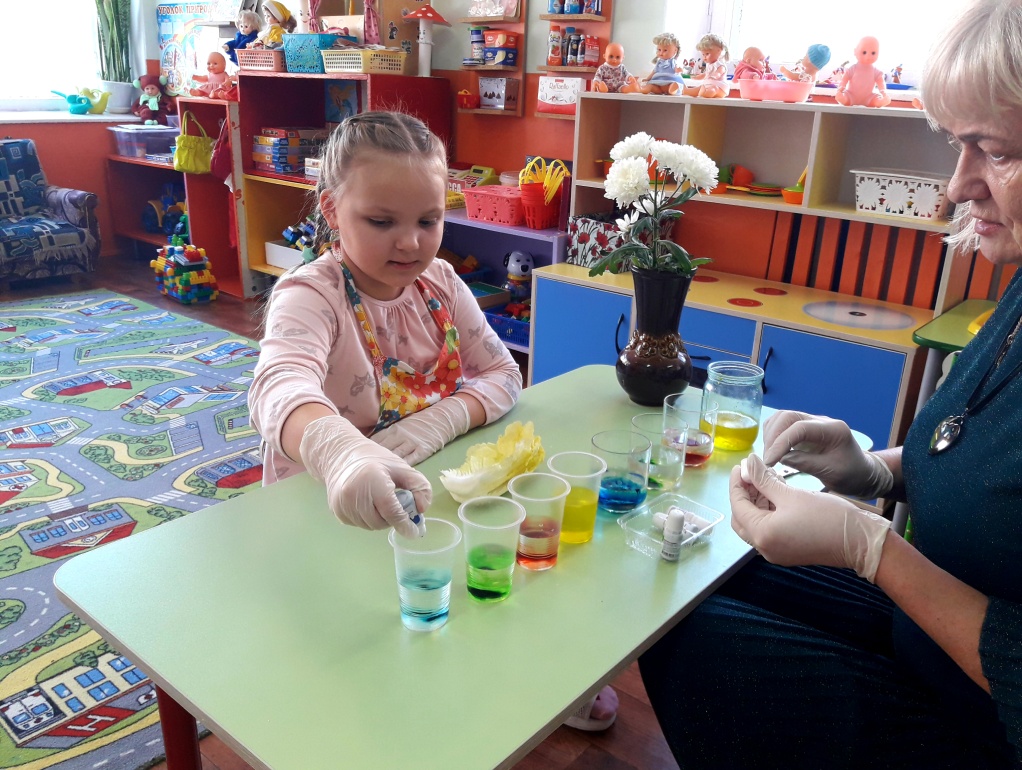 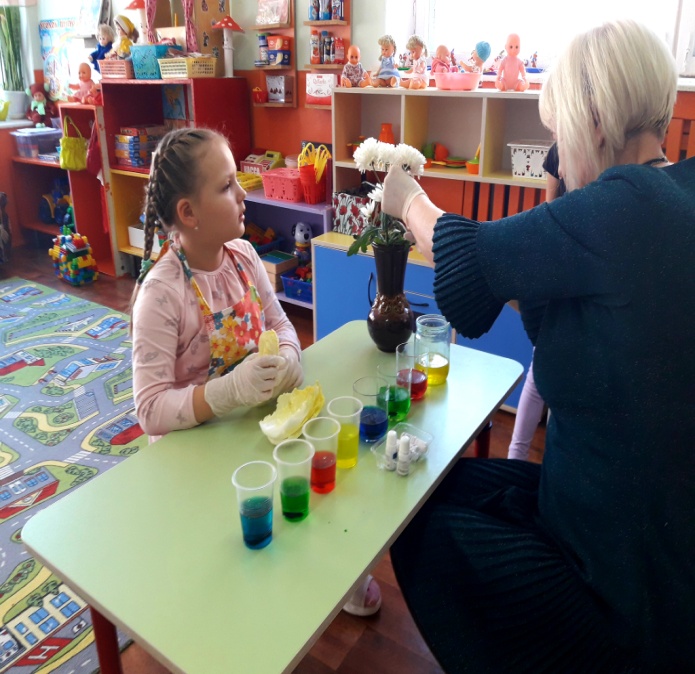 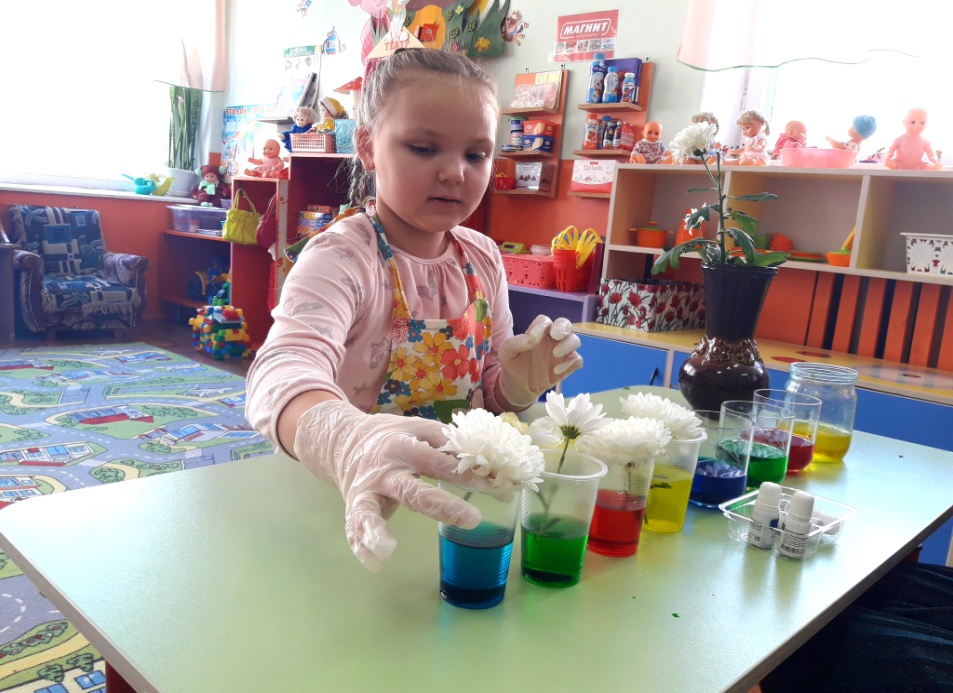 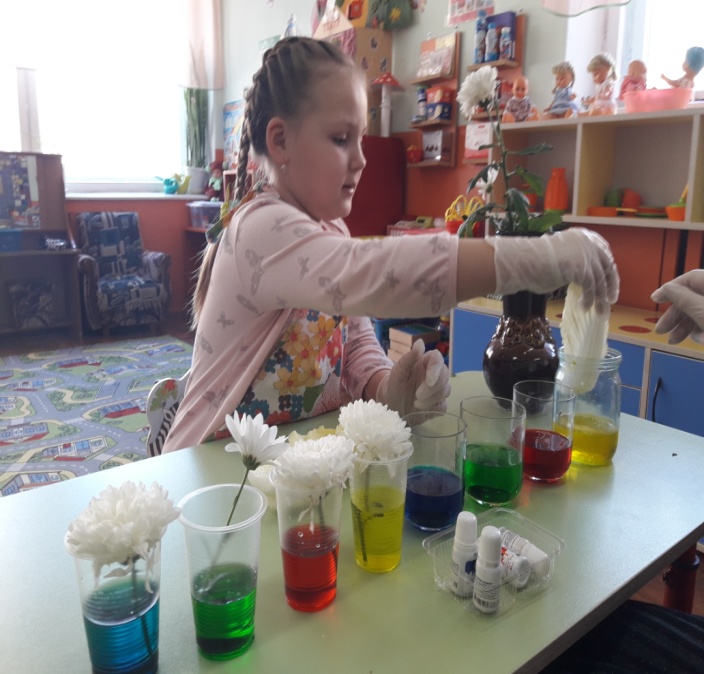 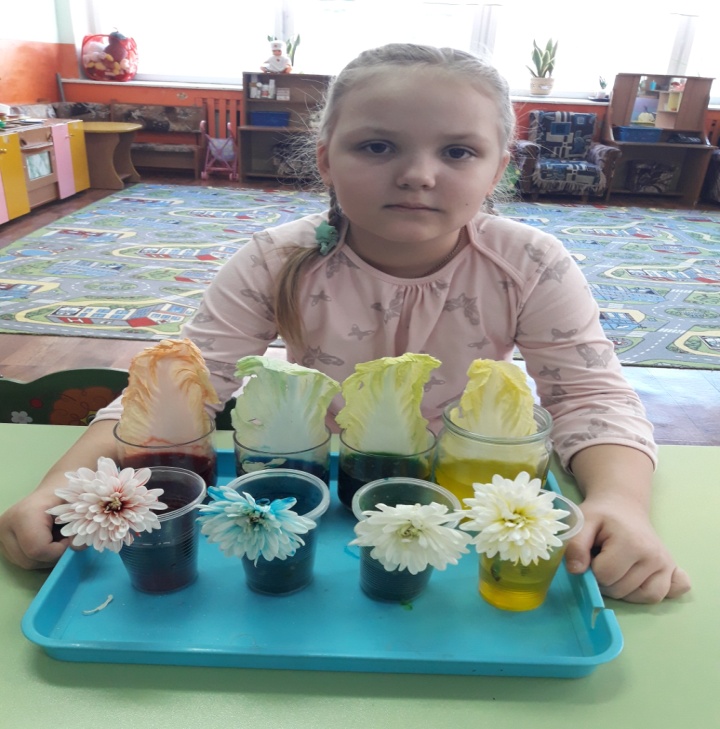 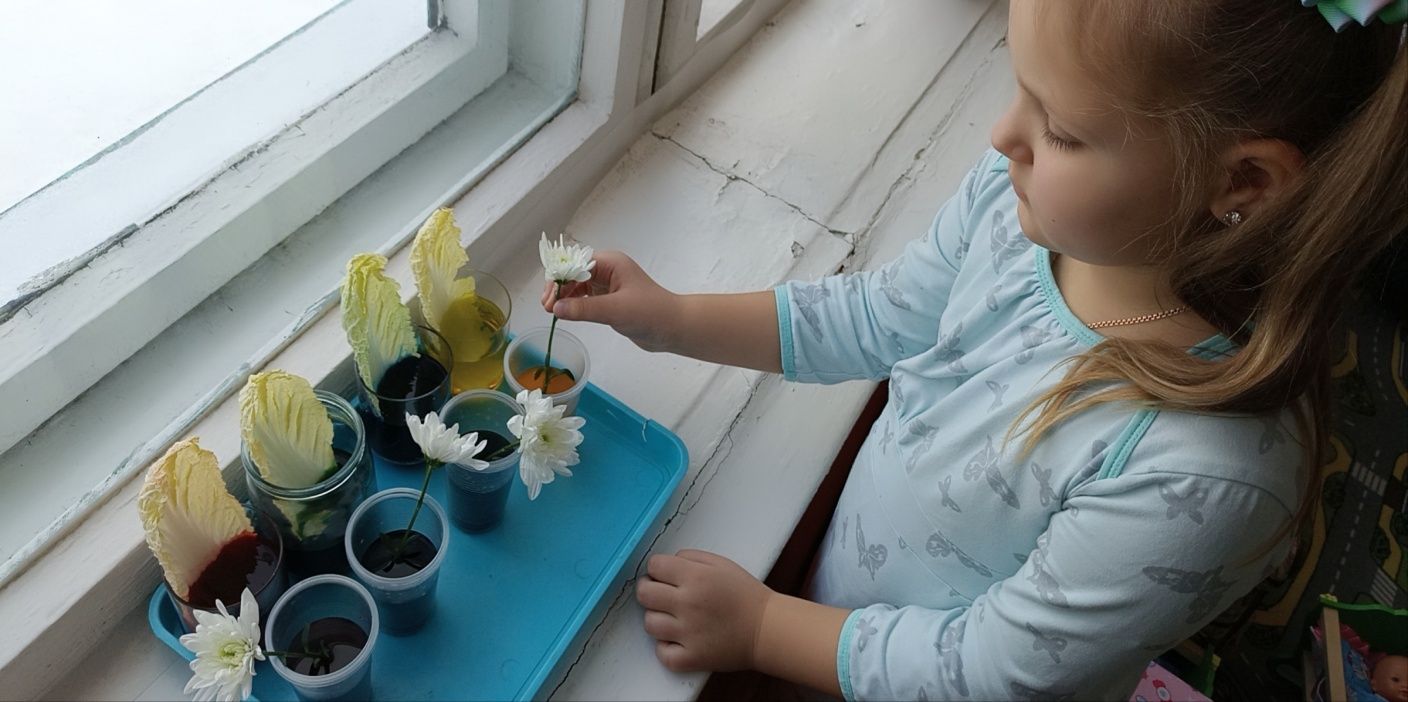 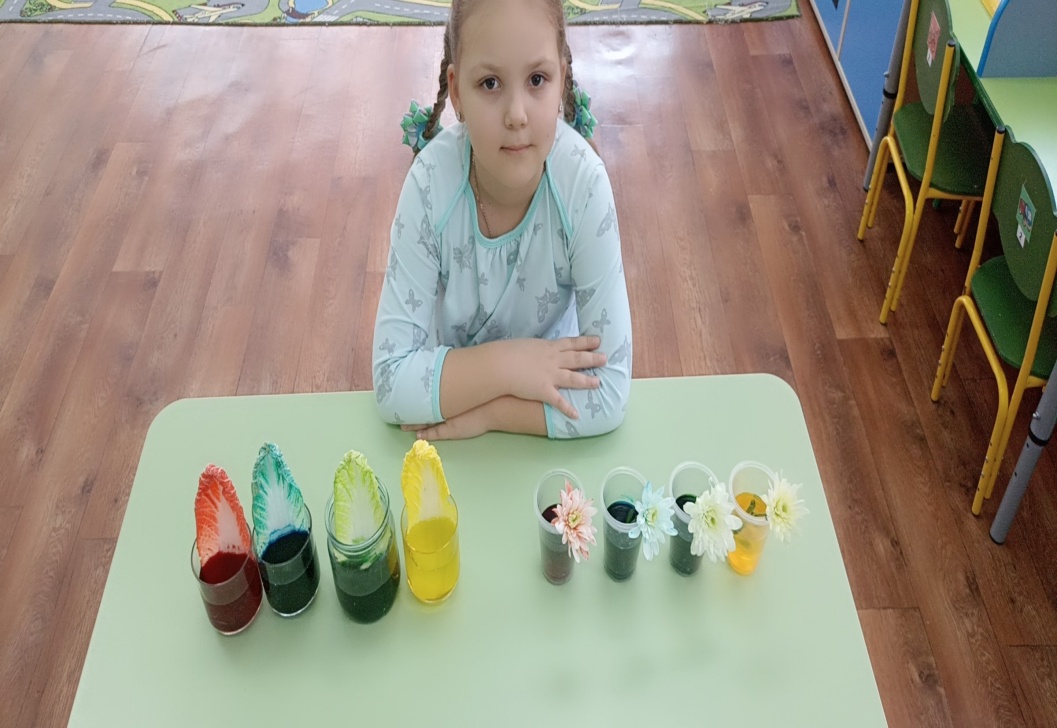 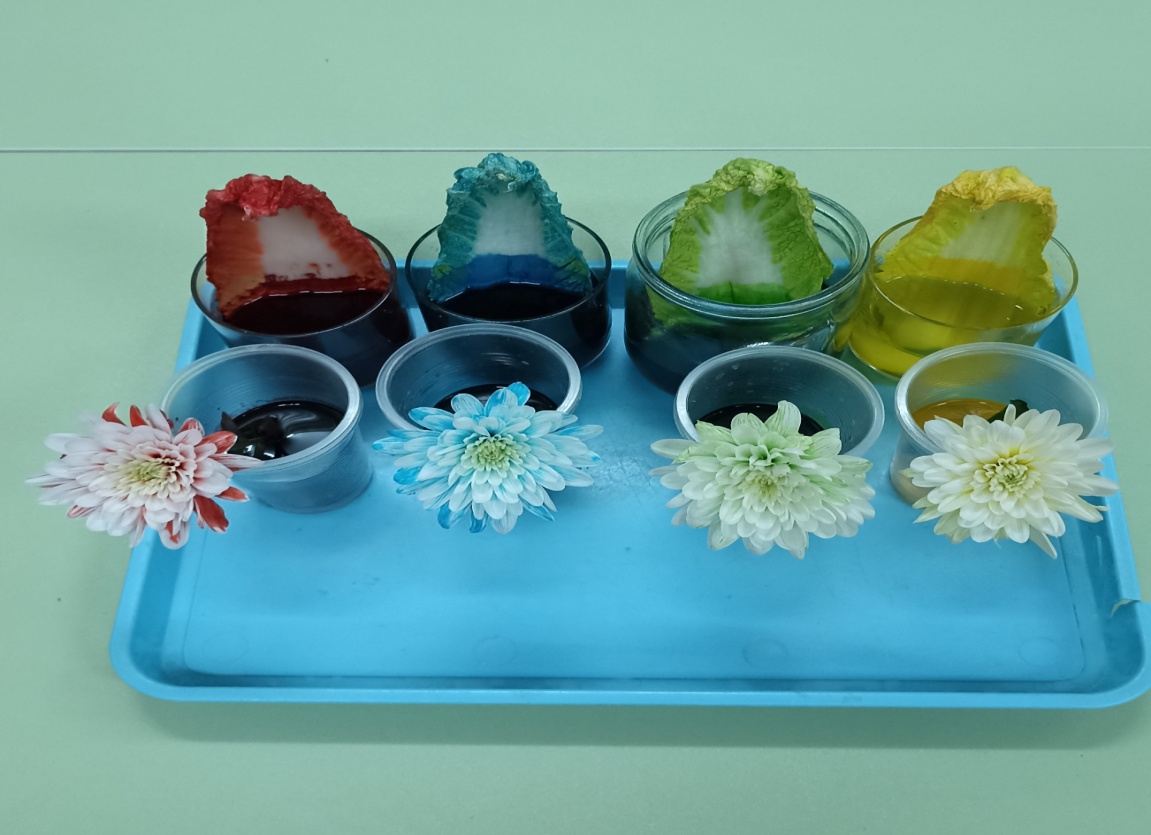 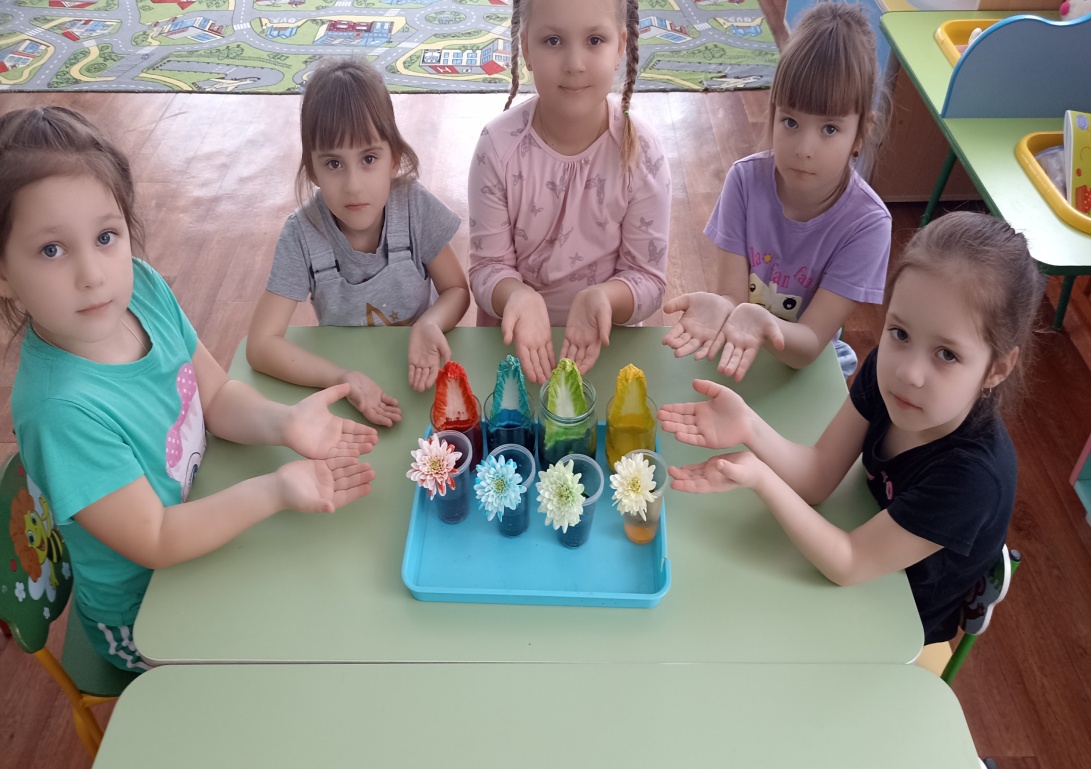